Способы и обработка тонколистового металла
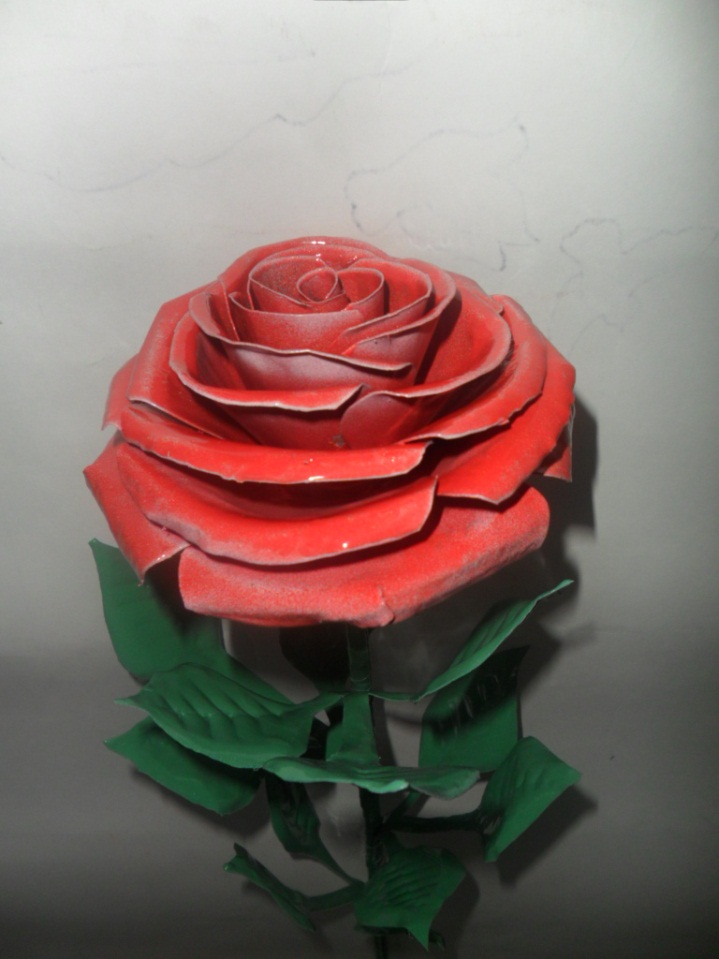 Подготовил: Гилманов  Марат Талгатович 
 учитель технологии  
2013 г
Способы и обработка художественных изделий из тонколистового металла
Цель:
      образовательная:  Создать условия для получения учениками знаний и формирования умений по обработки, правки, разметки, резании, гибки и сборки изделия из тонколистового металла (жести).

       развивающая: Способствовать развитию навыков работы измерительным и чертёжным инструментом, расширять представление о свойствах тонколистового металла и способах её обработки.

       воспитательная:  Прививать навыки аккуратности, ответственности, эстетический вкус, стремление к самосовершенствованию.
Объемная обработка металла
Объемная обработка металла – это технология изготовления скульптурных объектов из мягкого листового металла.  Листовой металл  с древних времен широко использовался для изготовления бытовых изделий и чеканных рельефов.  Объемная обработка металла прекрасно сочетается с другими техниками обработки металла. Это позволяет выполнять интересные комплексные изделия, которые могут быть дополнены элементами из дерева, ткани, стекла.
Технологический процесс
Технология изготовления объектов из тонкого (0,3-0,5мм) и мягкого листового металла доступна учащимся 5-7 классов, не требует сложного оборудования. Подобные занятия позволяют обучить учащихся приемам резания листового металла, разметке, обработке кромок опиливанием,  гибка в соответствии с эскизом, учит моделировать из плоской заготовки объемную фигуру.  Данные изделия могут использоваться  для декорирования,  в качестве сувениров и т.д.
Канистра – с чем она может быть полезна?  Использовать для жидкости – 
не удобно залить, для мусора – малый объём,  остаётся только выкидывать. 
А мы используем его в качестве материала для заготовки. Получаемый материал 
составляет  530 х 23о мм , толщина S=0,3 мм, легко поддается к обработке.
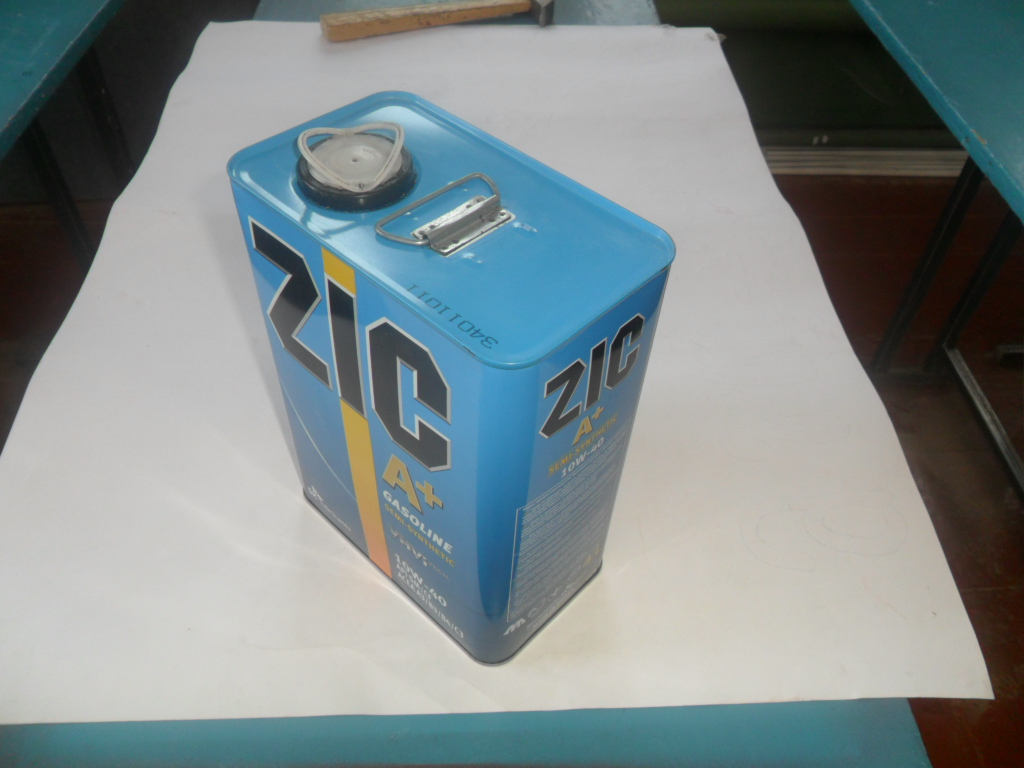 Оборудование и материалы
Кроме листового металла,   для изготовления изделий  потребуются:  образцы изделий, шаблоны, схемы выполнения, чертилки, ножницы по металлу, киянка, надфили, напильники с мелкой насечкой, плоскогубцы,  верстак, тиски, подкладка для правки металла.   
      Прежде всего,  надо заранее продумать, из какого материала будет состоять изделие, какие инструменты и приспособления нужны для его изготовления,  на каком оборудовании и рабочем месте  возможно его изготовить.
Инструменты и приспособления
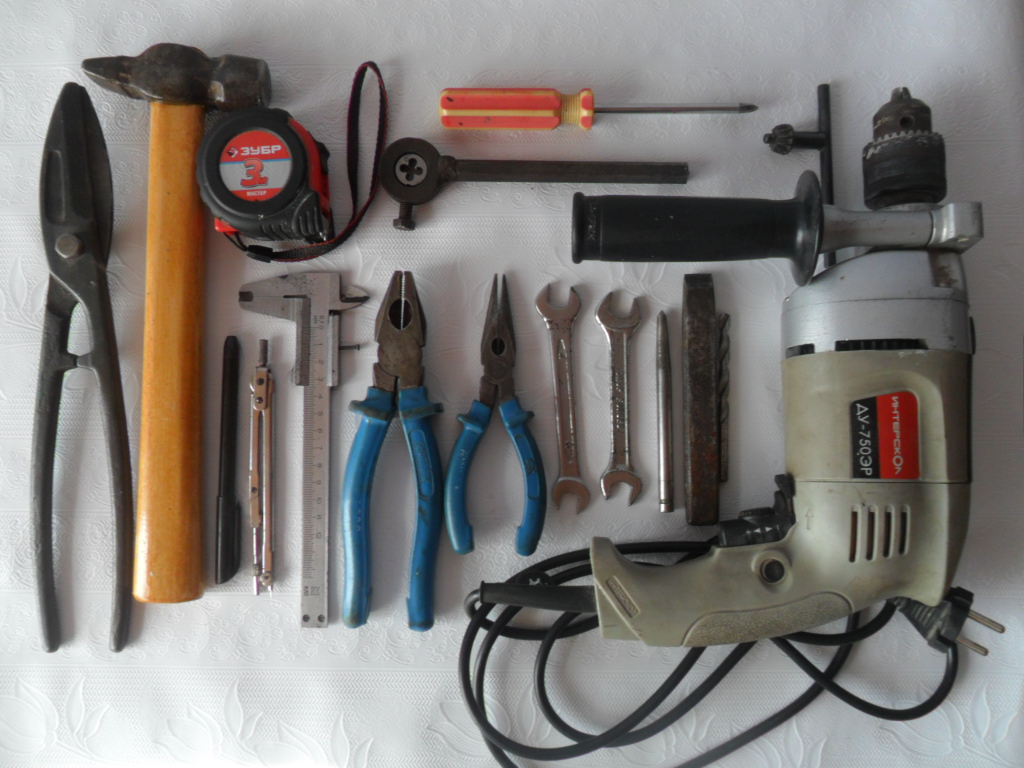 Этапы выполнения декоративных изделий из тонколистового металла
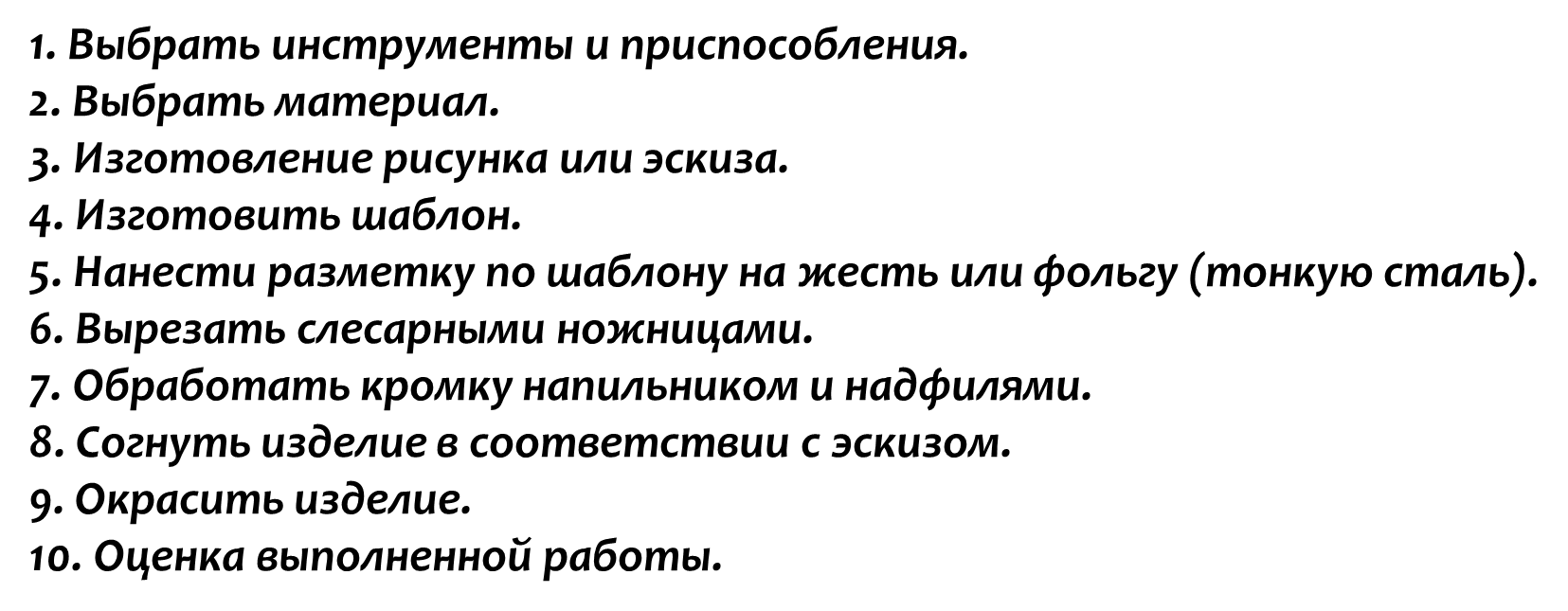 Правила безопасной работы:
Остерегайтесь порезов рук острыми кромками металлических листов и проволоки;
Берегите глаза  от ранения острыми концами проволоки;
Работайте только в рукавицах, не наклоняйтесь низко над заготовкой;
Берегите пальцы от ударов молотком или киянкой;
Подавайте чертилку ручкой от себя;
Чертилку и циркуль не кладите в карманы;
Разрезайте металлические листы только в рукавицах;
Дрель держите крепко и без перекосов; 
Работайте только исправным инструментом;
Сгибайте металлические листы только в рукавицах;
Отходя от места работы  положите инструменты на верстак;
Не делайте резких движений с  острыми инструментами, используемыми материалами;
Не сдувайте стружки и не сметайте их рукой – пользуйтесь только щеткой;
При окраски избегайте  попадания краски на открытие участки кожи, в глаза;
После работы тщательно мойте руки с мылом.
Технологическая карта
Технологическая карта, «Декоративная изделия Роза»
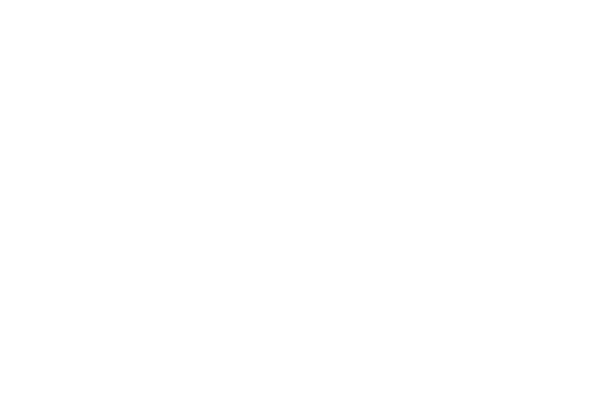 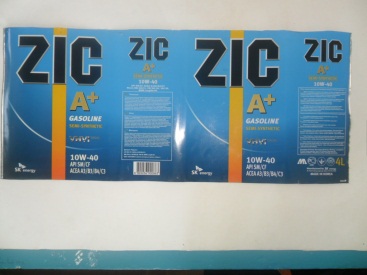 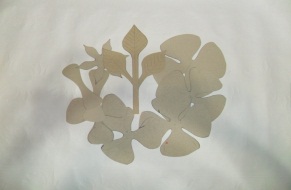 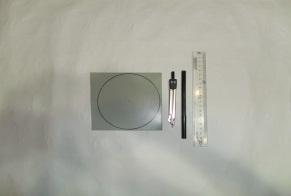 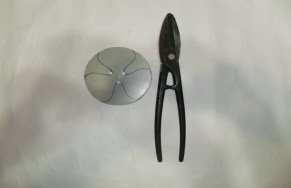 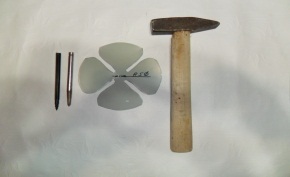 Технологическая карта, 
«Декоративная изделия Роза»
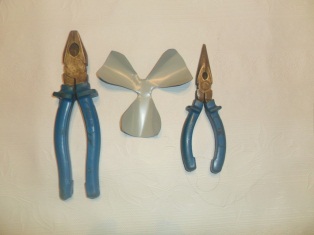 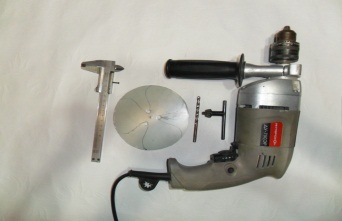 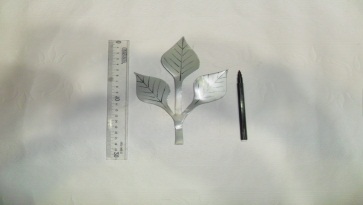 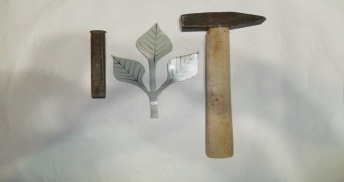 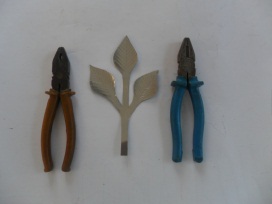 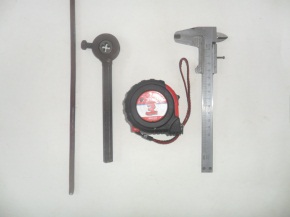 Технологическая карта,
 «Декоративная изделия Роза»
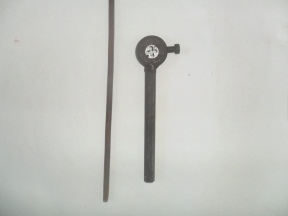 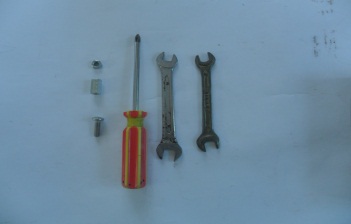 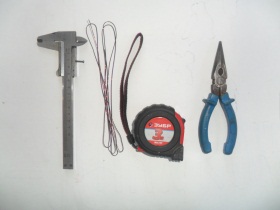 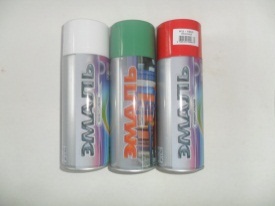 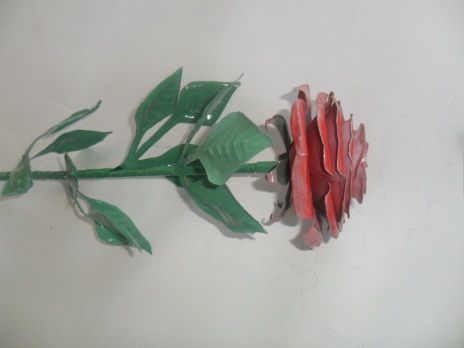 Экологическое обоснование.
Охрана окружающей среды, рациональное использование природных ресурсов принадлежит к числу наиболее сложных и актуальных задач современности.
      Изготовление из ненужных вещей, что то красивое и полезное, - это экологически чистое производство, так как оно почти безотходное, не выделяет вредных веществ, не загрязняется атмосфера, нет опасности для здоровья человека. И здесь возникает вопрос об их вторичном  использовании, или утилизации. В чем плюс нашего изделия? А в том, что изделие  можно повторно использовать в изготовлении  других изделий: украшении декоративных заборов, сдать на металлолом  и  т. д.
Экономическое обоснование.
Рекламный проспект
Нежный, бархатный, пушистый
Сувенир  всегда прекрасный,
Выбирай себе на вкус
В праздник пригодится  уж
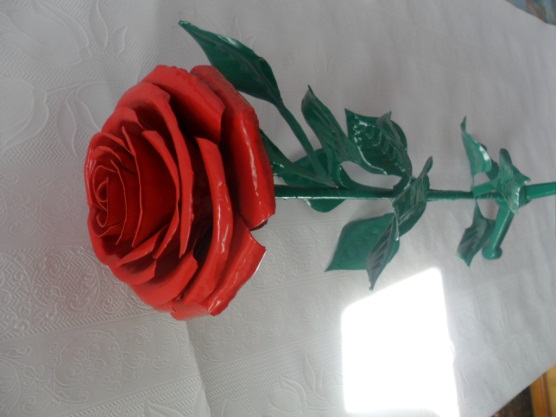 Наш адрес: Буинский район, с.Нурлаты,Нурлатская основная общеобразовательная школа.
 Обращаться Гилманову Марату Талгатовичу.
      Тел:  8-843-42-8-00  или 8-843-42-5-92   E-mail: Gmarat1973@mail.ru
Заключение
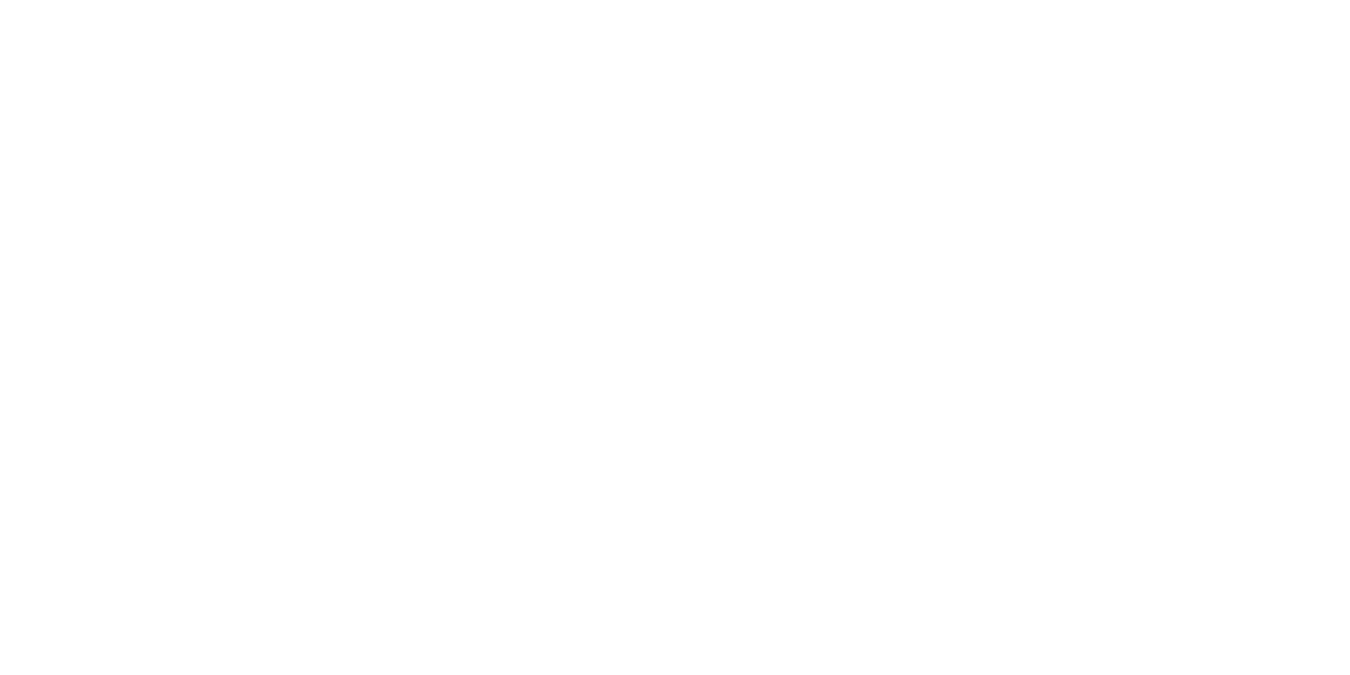 В работе рассмотрены и использованы разные приёмы обработки тонколистового металла, различные  инструменты, применяемые при обработке тонколистового металла, как вспомогательные, так и с числовым программным управлением.          Даны некоторые приемы заготовки изделия из тонколистовой жести, которые можно приготовить самостоятельно, и использовать при выполнении различных, объемных  проектных изделий . При применении данного  материала развиваются личностные способности учащихся в максимальной степени. Лучше обеспечивается понимание выполнения работы.  
Ученик реально оценивает свои возможности.
           Материал позволяет обеспечить оптимальные нагрузки, темп, возможность каждому справиться с заданием.
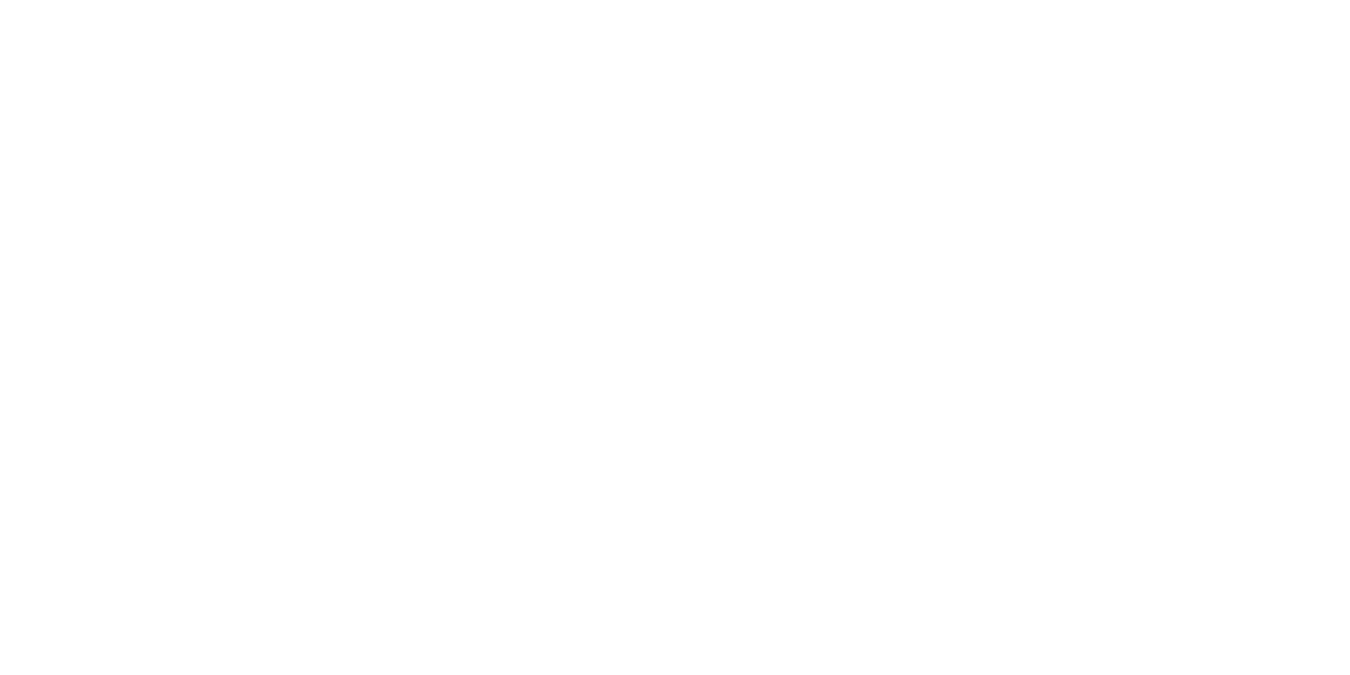 Источники и литература
Учебник. Павлова, М. Б. Технология: 5 класс : учебник для учащихся общеобразовательных учреждений 
/М. Б. Павлова, И. А. Сасова, М. И. Гуревич, Дж. Питт ; под ред. И. А.Сасовой. — М. : Вента-Граф, 2008

Учебник. 
  Павлова, М. Б. Технология: 6 класс : учебник для учащихся общеобразовательных учреждений 
/М. Б. Павлова, И. А. Сасова, М. И. Гуревич, Дж. Питт ; под ред. И. А.Сасовой. — М. : Вента-Граф, 2008.

 Учебник. 
Леонтьев А.В. Технология. 8 класс : учебник для учащихся общеобразовательных учреждений
 /А.В. Леонтьев, В.С. Капустин, И. А. Сасова; под ред. И. А.Сасовой. — М. : Вентана-Граф, 2008. 

Учебник.
Симоненко В.Д. Технология: 6 класс: учебник для учащихся общеобразовательных учреждений
/А.Т. Тищенко, П.С. Самородский: под ред. В.Д. Симоненко.---- М.: Просвещение, 2005.

http://www.nauroke.narod.ru

http://tehnologi.su/dir/0-0-1-2089-20
Спасибо за внимание!
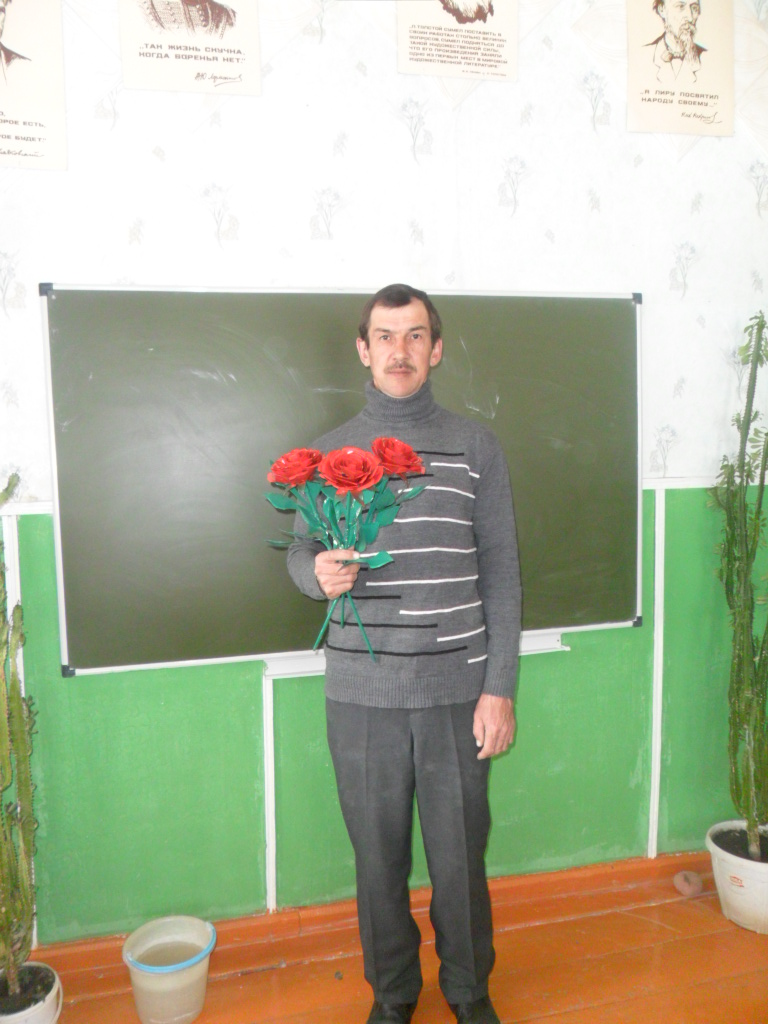 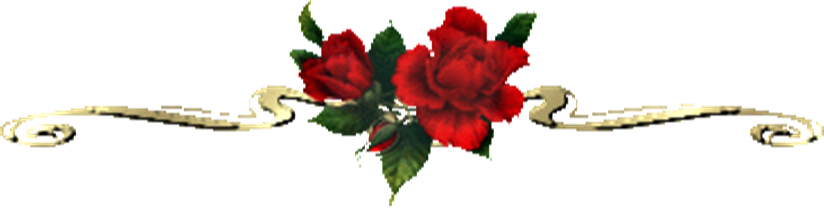